DOBROVOLNICTVÍ
Management v APA , APTV na UK FTVS Praha 2021 úvod
Definice dobrovolnictví
Dobrovolník je ten, kdo se vědomě a svobodně rozhodne věnovat část svého času, energie a schopností ve prospěch druhých a tuto činnost vykonává bezplatně. dobrovolnickou službu bez nároku na odměnu. ... jiné výdělečné činnosti anebo v pracovněprávním vztahu, služebním poměru nebo členském poměru.
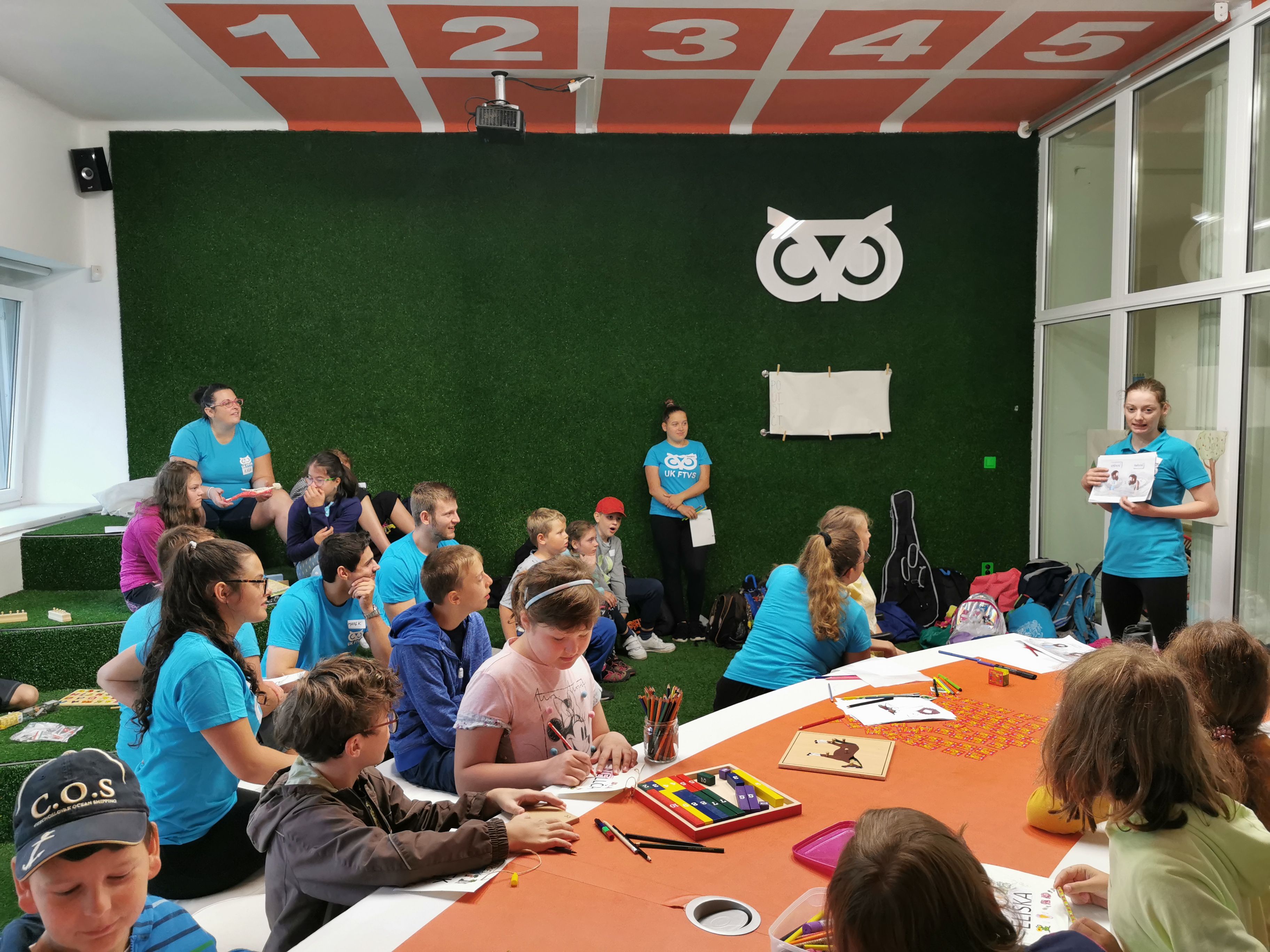 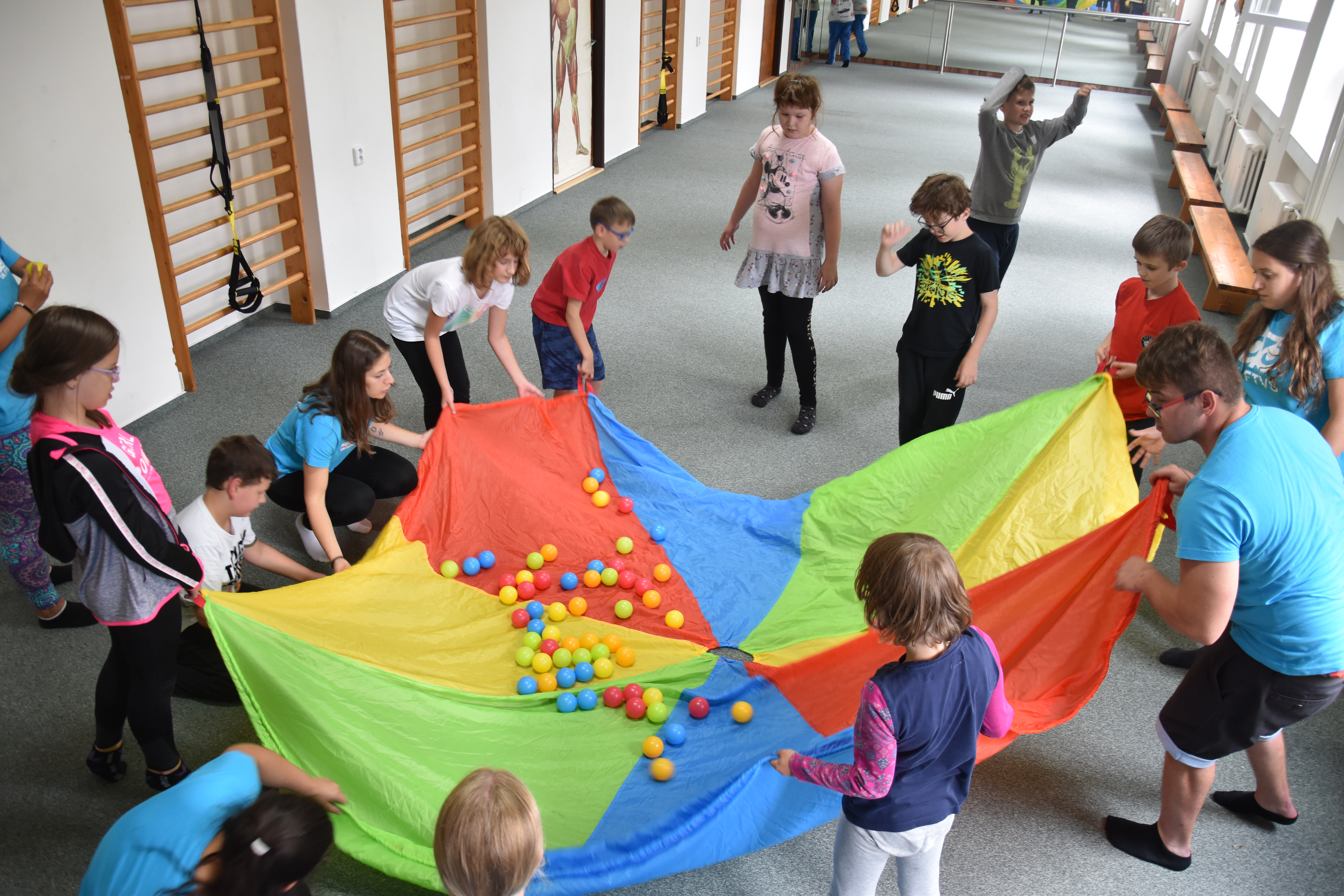 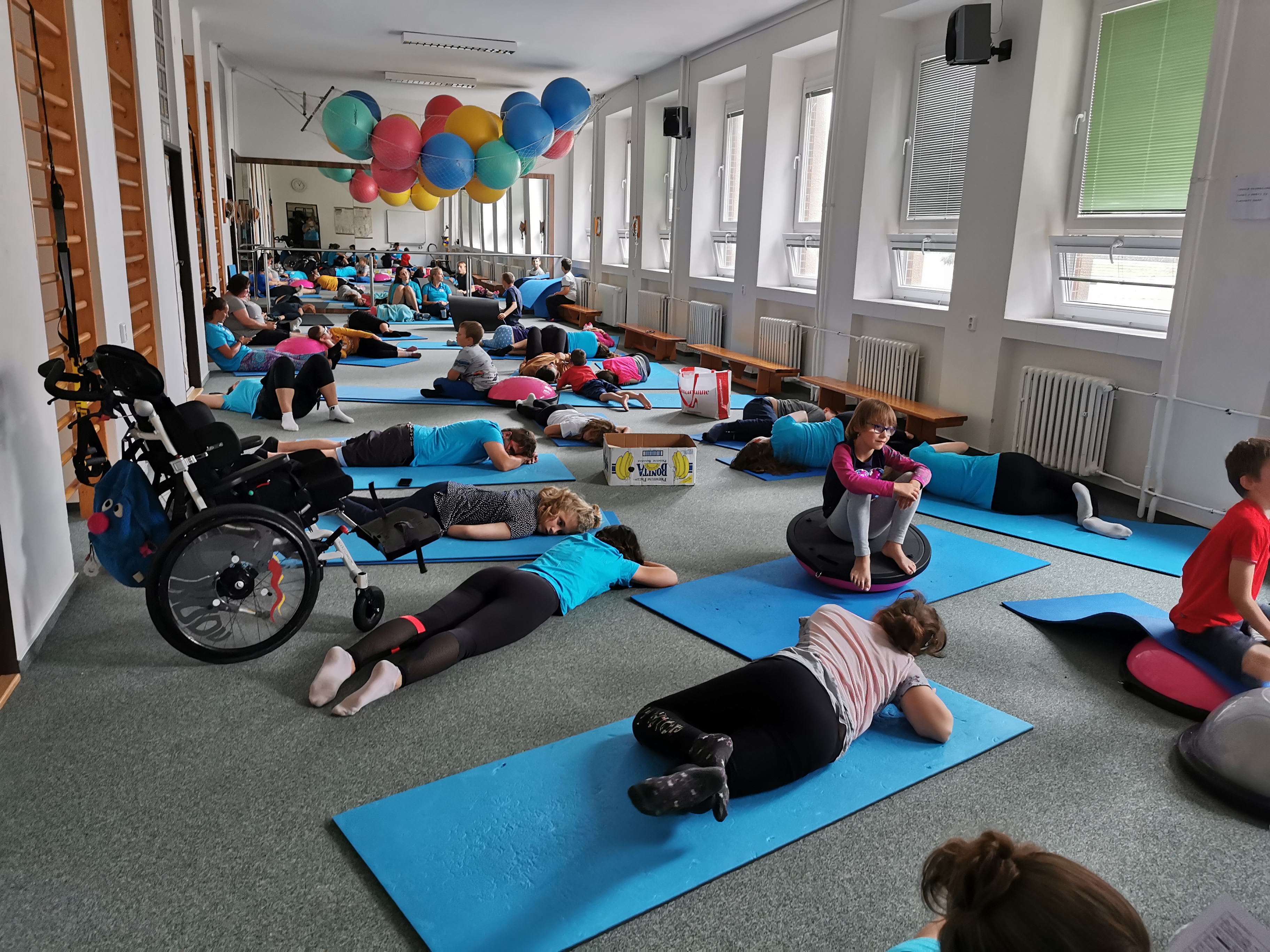 Zamyšlení 
Těm, kteří se dali získat dobrovolně, můžeme důvěřovat, ale nikdy těm, kteří bylo mocí donucení nebo lstí získáni
							Jan Amos Komenský

Každé poznání vychází ze srdce, každé vzdělání ze života.
							Christian Friedrich Hebbel
Neměli bychom si namlouvat, že musíme činit obrovské věci. Stačí malé, ale s obrovskou láskou. 
Člověk nežije tolik z lásky, kterou přijímá, jako mnohem více z té, kterou daruje.
							Matka Tereza
Výchova k dobrovolnictví
CO K TOMU POTŘEBUJETE 

ochotu pomoci
čas
zodpovědnost
schopnosti pro zvolený druhdobrovolné činnosti
zdravotní způsobilost
morální a trestní bezúhonnost
MÝTY O DOBROVOLNISTVÍ
Dobrovolnictví není sebeobětování. Dobrovolníci nejsou lidé s nenaplněným volným časem nebo chybějícími rodinnými vazbami, ale naopak jsou to často humanisticky orientovaní jedinci, sociálně integrovaní a aktivní v mnoha dalších činnostech.
Dobrovolnictví není amatérismus. Aby byla dobrovolná pomoc účinná, je třeba jí efektivní organizovat. Dobrovolnický program může zvýšit nejen výkonnost, ale i profesionalitu a při tom nic neubírá z tvořivosti a spontaneity dobrovolníků.
Dobrovolníci nejsou levná pracovní síla. Dobrovolník by neměl nahrazovat práci profesionálů a neměl by dělat činnosti, do kterých se nikomu nechce. Objednat si dobrovolníky jako předem připravený a hotový nástroj – o tom dobrovolnictví není.
Management dobrovolnictví
Podpora spontaneity a tvořivosti dobrovolníků, při zachování základních principů a metodik práce s dobrovolníky.
odpovědnost– za co může být odpovědný dobrovolník (pokladna, nezletilé děti, vedeni projektu);
motivace – jaké činnosti jsou pro dobrovolníky motivující (mytí nádobí )
dobrovolník x klient – dobrovolník není klient , klient může být dobrovolník
Nastavení programu 
První fáze – jednání
Druhá fáze – propagace a školení
Třetí fáze – výběrové pohovory a smlouva
Čtvrtá fáze – podpora programu
Zákon o dobrovolnické službě 198/2002 Sb.ČÁST PRVNÍ - DOBROVOLNICKÁ SLUŽBA (§ 1 - § 11)
§ 2
(1) Dobrovolnickou službou je činnost, při níž dobrovolník poskytuje
a) pomoc nezaměstnaným, osobám sociálně slabým, zdravotně postiženým, seniorům, příslušníkům národnostních menšin, imigrantům, osobám po výkonu trestu odnětí svobody, osobám drogově závislým, osobám trpícím domácím násilím, jakož i pomoc při péči o děti, mládež a rodiny v jejich volném čase,
b) pomoc při přírodních, ekologických nebo humanitárních katastrofách, při ochraně a zlepšování životního prostředí, při péči o zachování kulturního dědictví, při pořádání kulturních nebo sbírkových charitativních akcí pro osoby uvedené v písmenu a), nebo
c) pomoc při uskutečňování rozvojových programů a v rámci operací, projektů a programů mezinárodních organizací a institucí, včetně mezinárodních nevládních organizací.
(2) Za dobrovolnickou službu uvedenou v odstavci 1 se nepovažuje činnost týkající se uspokojování osobních zájmů, anebo je-li vykonávána v rámci podnikatelské nebo jiné výdělečné činnosti anebo v pracovněprávním vztahu, služebním poměru nebo členském poměru.
(3) Dobrovolnická služba je podle své povahy krátkodobá nebo, je-li vykonávána po dobu delší než 3 měsíce, dlouhodobá.
Kdo může být dobrovolníkem
§ 3
(1) Dobrovolníkem může být fyzická osoba
a) starší 15 let, jde-li o výkon dobrovolnické služby na území České republiky,
b) starší 18 let, jde-li o výkon dobrovolnické služby v zahraničí,
která se na základě svých vlastností, znalostí a dovedností svobodně rozhodne poskytovat dobrovolnickou službu.
(2) Dobrovolník vykonává dobrovolnickou službu na základě smlouvy uzavřené s vysílající organizací; v případě dlouhodobé dobrovolnické služby nebo v případě krátkodobé dobrovolnické služby, k jejímuž výkonu je dobrovolník vysílán do zahraničí, musí být tato smlouva písemná.
(3) Je-li fyzická osoba v pracovněprávním vztahu, služebním poměru, členském poměru nebo je-li žákem nebo studentem, vykonává jako dobrovolník dobrovolnickou službu mimo svůj pracovněprávní vztah, služební poměr, členský poměr, školní vzdělávání nebo studium.
(4) Výkon vojenské činné služby je překážkou výkonu dobrovolnické služby.
(5) Člen sociálního družstva nesmí vykonávat dobrovolnickou službu pro potřebu sociálního družstva, jehož je členem.
Odborná literatura a zdroje
Motivace k dobrovolnictví
Matulayová Tatiana, Jurníčková Pavlína, Doležel Jakub a kolektiv
Vydavatel Univerzita Palackého v Olomouci, ISBN 978-80-2445-110-7,Místo vydání Olomouc,Rok vydání 2017
Rozvoj dobrovolnictví v ČR Analýza o stavu dobrovolnictví v zahraničí a ČR
Zpracováno v rámci projektu „Koncepce rozvoje dobrovolnictví v České republice s akcentem na zajištění regionální a oborové dostupnosti dobrovolnictví v podobě dobrovolnických center“ (Rozvoj dobrovolnictví v ČR), reg. č. CZ.03.2.63/0.0/0.0/15_029/0003724/, který je spolufinancován z Evropské unie, Evropského sociálního fondu prostřednictvím Operačního programu Zaměstnanost a státního rozpočtu České republiky.  MVČR
ADRIA
https://zdar.charita.cz/podporte-nase-sluzby/dobrovolnicka-pomoc/
DĚKUJI ZA POZORNOST
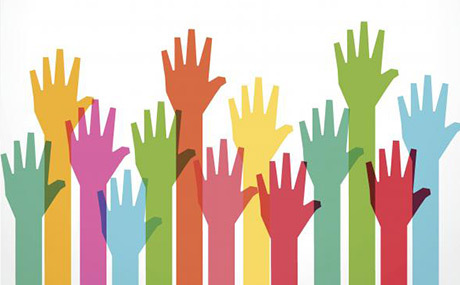